МИНИСТЕРСТВО ЗДРАВООХРАНЕНИЯ РОССИЙСКОЙ ФЕДЕРАЦИИ ФЕДЕРАЛЬНОЕ ГОСУДАРСТВЕННОЕ БЮДЖЕТНОЕ ОБРАЗОВАТЕЛЬНОЕ УЧРЕЖДЕНИЕ ВЫСШЕГО ОБРАЗОВАНИЯ «АСТРАХАНСКИЙ ГОСУДАРСТВЕННЫЙ МЕДИЦИНСКИЙ УНИВЕРСИТЕТ » Маршрутизация   пациентов   и   особенности эвакуационных мероприятий больных или лиц с подозрением на COVID-19
Кафедра перинатологии с курсом сестринского дела

Выполнила доцент кафедры 
к.м.н Э.И.Джальмухамедова

2020г
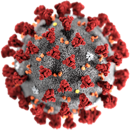 Порядок маршрутизации и оказание медицинской помощи пациентам с COVID-19 регламентируется
Приказом Министерства здравоохранения России от 19.03.2020 №198н «О временном порядке организации работы медицинских организаций в целях реализации мер по профилактике и снижению рисков распространения новой коронавирусной инфекции COVID-19» в виде:
 скорой медицинской помощи,
первичной медико-санитарной помощи,
специализированной медицинской помощи
 в медицинских организациях и их структурных подразделениях, а также в амбулаторных условиях (на дому).
Этапы оказания медицинской помощи:
Амбулаторно: на дому (в случае отсутствия у пациента клинических проявлений заболеваний или легком течении заболевания).

В отделении для лечения инфекционных больных медицинской организации.

В ОРИТ медицинской организации (при наличии показаний).
Скорая, в том числе скорая специализированная, медицинская помощь
фельдшерские выездные бригады скорой медицинской помощи,
 врачебные выездные бригады скорой медицинской помощи,
специализированные выездные бригады скорой медицинской помощи, 
бригады экстренной медицинской помощи территориальных центров медицины катастроф.
Скорая, в том числе скорая специализированная, медицинская помощь (2)
Устранение угрожающих жизни состояний: 
инфекционно- токсический шок, 
гиповолемический шок, 
отек-набухание головного мозга, 
острая почечная и печеночная недостаточность,
острая сердечно-сосудистая и дыхательная недостаточность
Эвакуация в медицинскую организацию, оказывающую стационарную медицинскую помощь больным инфекционными заболеваниями.
ПОРЯДОК ОРГАНИЗАЦИИ МЕДИЦИНСКОЙ ПОМОЩИ
В целях обеспечения готовности к проведению противоэпидемических мероприятий в случае завоза и распространения COVID-19, медицинским организациям необходимо иметь:
 оперативный план первичных противоэпидемических мероприятий при выявлении больного, подозрительного на данное заболевание, 
руководствоваться действующими нормативными, методическими документами, санитарным законодательством в установленном порядке, 
в том числе региональным Планом санитарно-противоэпидемических мероприятий по предупреждению завоза и распространения новой коронавирусной инфекции, вызванной SARS-CoV-2, утвержденным уполномоченным органом исполнительной власти субъекта Российской Федерации.
Порядок организации скорой, в том числе скорой специализированной, медицинской помощи
Руководителям медицинских организаций, оказывающих скорую медицинскую помощь, необходимо обеспечить:
запас необходимых расходных материалов для отбора проб для проведения лабораторных исследований на наличие COVID-19, дезинфекционных средств и средств индивидуальной защиты;

информирование медицинских работников по вопросам профилактики, диагностики и лечения COVID-19;

выполнение Инструкции по соблюдению мер инфекционной безопасности для специализированных выездных бригад скорой медицинской помощи согласно Приложению №13 к настоящим методическим рекомендациям;
Порядок организации скорой, в том числе скорой специализированной, медицинской помощи (2)
передачу биологического материала пациентов (мазки из носо- и ротоглотки) при подозрении на COVID-19 в лаборатории медицинских организаций, имеющих эпидемиологическое заключение на работу с III и IV группами патогенности;

указание медицинскими работниками в бланке направления на лабораторное исследование диагноза «пневмония» при направлении биологического материала пациентов с внебольничной пневмонией для диагностики COVID-19;

системную работу по информированию населения о рисках COVID-19, мерах индивидуальной профилактики, необходимости своевременного обращения за медицинской помощью при появлении первых симптомов ОРВИ.
Порядок организации медицинской помощи в стационарных условиях
Руководителям медицинских организаций, оказывающих медицинскую помощь в стационарных условиях, необходимо обеспечить: 
запас необходимых расходных материалов для отбора биологического материала для проведения лабораторных исследований, дезинфекционных средств и средств индивидуальной защиты, обеспечение медицинскими изделиями, в том числе пульсоксиметрами, аппаратами искусственной вентиляции легких;
информирование медицинских работников по вопросам профилактики, диагностики и лечения COVID-19, а также сбора эпидемиологического анамнеза;
госпитализацию пациентов с нетипичным течением ОРВИ, внебольничной пневмонией;
проведение противоэпидемических мероприятий при выявлении подозрения на инфекционное заболевание;
прием через приемно-смотровые боксы и (или) фильтр-боксы пациентов с признаками ОРВИ, внебольничных пневмоний и дальнейшую маршрутизацию пациентов в медицинской организации;
Порядок организации медицинской помощи в стационарных условиях (2)
прием через приемно-смотровые боксы и (или) фильтр-боксы пациентов с признаками ОРВИ, внебольничных пневмоний и дальнейшую маршрутизацию пациентов в медицинской организации;
разделение работников медицинской организации на лиц, контактировавших с пациентами с симптомами ОРВИ, внебольничной пневмонией, и лиц неконтактировавших, исключив возможность их пересечения;
соблюдение температурного режима, режима проветривания, текущей дезинфекции в медицинской организации, использование работниками медицинской организации средств индивидуальной защиты; 
проведение обеззараживания воздуха и поверхностей в помещениях с использованием бактерицидных облучателей и (или) других устройств для обеззараживания воздуха и (или) поверхностей; 
контроль концентрации дезинфицирующих средств в рабочих растворах;
увеличение кратности дезинфекционных обработок помещений медицинских организаций;
Порядок организации медицинской помощи в стационарных условиях (3)
передачу биологического материала от пациентов (мазки из носо- и ротоглотки) при подозрении на COVID-19 в лаборатории медицинских организаций, имеющих эпидемиологическое заключение на работу с III и IV группами патогенности, с оформлением Акта приема-передачи;
указание медицинскими работниками в бланке направления на лабораторное исследование диагноза «пневмония» при направлении биологического материала пациентов с внебольничной пневмонией для диагностики COVID-19;
информирование населения о рисках распространения COVID-19, мерах индивидуальной профилактики, обращая особое внимание на необходимость своевременного обращения за медицинской помощью при появлении первых симптомов ОРВИ; 
рассмотрение возможности переноса сроков оказания медицинской помощи в плановой форме.
Порядок организации медицинской помощи в амбулаторных условиях и условиях дневного стационара
Руководителям медицинских организаций, оказывающих медицинскую помощь в амбулаторных условиях и условиях дневного стационара необходимо обеспечить: 
запас расходных материалов для отбора проб для проведения лабораторных исследований, дезинфекционных средств и медицинских изделий, включая средства индивидуальной защиты, медицинские изделия, включая пульсоксиметры;
информирование медицинских работников по вопросам профилактики, диагностики и лечения COVID-19, а также сбора эпидемиологического анамнеза;
госпитализацию пациентов с нетипичным течением ОРВИ и внебольничной пневмонией;
проведение противоэпидемических мероприятий при выявлении подозрения на COVID-19; 
прием через приемно-смотровые боксы и (или) фильтр-боксы пациентов с признаками ОРВИ, а также схемы дальнейшей маршрутизации пациентов в медицинские организации, оказывающие медицинскую помощь в стационарных условиях;
Порядок организации медицинской помощи в амбулаторных условиях и условиях дневного стационара(2)
соблюдение температурного режима, режима проветривания, текущей дезинфекции в медицинской организации, использование работниками медицинской организации средств индивидуальной защиты;
проведение обеззараживания воздуха и поверхностей в помещениях с использованием бактерицидных облучателей и (или) других устройств для обеззараживания воздуха и (или) поверхностей;
контроль концентрации дезинфицирующих средств в рабочих растворах;
увеличение кратности дезинфекционных обработок помещений медицинских организаций;
передачу биологического материала от пациентов (мазки из носо- и ротоглотки) при подозрении на COVID-19 в лаборатории медицинских организаций, имеющих эпидемиологическое заключение на работу с III и IV группами патогенности, с оформлением Акта приема-передачи;
Порядок организации медицинской помощи в амбулаторных условиях и условиях дневного стационара(3)
указание медицинскими работниками в бланке направления на лабораторное исследование диагноза «пневмония» при направлении биологического материала пациентов с внебольничной пневмонией для диагностики COVID-19;
системную работу по информированию населения о рисках COVID-19, мерах индивидуальной профилактики, обращая особое внимание на необходимость своевременного обращения за медицинской помощью при появлении первых симптомов респираторных заболеваний;
указание медицинской помощи пациентам с ОРВИ в амбулаторных условиях, преимущественно на дому;
актуализацию сведений о лицах в возрасте старше 60 лет, а также лицах, страдающих хроническими заболеваниями бронхолегочной, сердечно-сосудистой и эндокринной систем, беременных женщинах, проживающих на территории обслуживания медицинской организации; 
возможность дистанционной выписки лекарственных препаратов, доставки их на дом;
Порядок организации медицинской помощи в амбулаторных условиях и условиях дневного стационара(4)
медицинское наблюдение (ежедневная термометрия, опрос гражданина медицинским работником, в том числе по телефону, на предмет наличия симптомов ОРВИ) граждан, вернувшихся из стран, в которых зарегистрированы случаи COVID-19, на период не менее 14 календарных дней с момента их возвращения, а также проживающих совместно с ними лиц. 
передача сводной статистической информации о результатах медицинского наблюдения в территориальное управление Роспотребнадзора;
немедленную изоляцию и, при наличии показаний, госпитализацию пациентов в специально созданные для данного контингента медицинские организации, оказывающие медицинскую помощь в стационарных условиях, производить при появлении подозрения или установления факта заболевания COVID-19;
возможность оформления листков нетрудоспособности без посещения медицинской организации лицам, прибывшим в Российскую Федерацию из стран, в которых зарегистрированы случаи заболевания COVID-19, а также проживающим совместно с ними лицам.
ОСОБЕННОСТИ ЭВАКУАЦИОННЫХ МЕРОПРИЯТИЙ И ОБЩИЕ ПРИНЦИПЫ ГОСПИТАЛИЗАЦИИ БОЛЬНЫХ ИЛИ ЛИЦ С ПОДОЗРЕНИЕМ НА COVID-19
Госпитализация пациента осуществляется в медицинские организации, имеющие в своем составе мельцеровские боксы, либо в медицинские организации, перепрофилируемые под специализированные учреждения той административной территории, где был выявлен больной. 
Требования к работе в инфекционных стационарах, изоляторах и обсерваторах в очагах заболеваний, вызванных микроорганизмами I-II групп патогенности, указаны в СП 1.3.3118-13 «Безопасность работы с микроорганизмами I-II групп патогенности (опасности)». 
Оказание медицинской помощи больным с инфекционным заболеванием в процессе подготовки и проведения медицинской эвакуации выполняется в соответствии с действующим порядками, клиническими рекомендациями и стандартами. 
Транспортировка пациентов с инфекционным заболеванием осуществляется без транспортировочного изолирующего бокса (ТИБ) или в нем.
Транспортировка пациента с инфекционным заболеванием без транспортировочного изолирующего бокса
Бригада, выполняющая медицинскую эвакуацию инфекционного больного, должна состоять из врача и двух помощников (фельдшер, санитар), обученных требованиям соблюдения противоэпидемического режима и прошедших дополнительный инструктаж по вопросам дезинфекции. 
Члены эпидбригады и/или бригады медицинской эвакуации по прибытии к месту выявления больного перед входом в помещение, где находится больной, под наблюдением врача – руководителя бригады надевают защитные костюмы в установленном порядке.
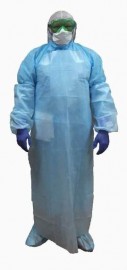 Транспортировка пациента с инфекционным заболеванием без транспортировочного изолирующего бокса (1)
Врач бригады: 
уточняет у больного данные эпидемиологического анамнеза, круг лиц, которые общались с ним (с указанием даты, степени и длительности контакта); 
определяет контингенты лиц, подлежащих изоляции, медицинскому наблюдению, экстренной профилактике; 
обеспечивает контроль эвакуации больного и контактировавших с ним лиц; 
сообщает незамедлительно согласно утвержденной схеме (старший врач смены) уточненные сведения о больном, о контактировавших с больным и проведенных первичных мероприятиях по локализации очага.
Транспортировка пациента с инфекционным заболеванием без транспортировочного изолирующего бокса(2)
Больной транспортируется в маске со всеми мерами предосторожности. 
Водитель транспортного средства, в котором осуществляется медицинская эвакуация, при наличии изолированной кабины должен быть одет в комбинезон, при отсутствии ее - в защитную одежду. 
Сотрудники скорой медицинской помощи совместно с врачом инфекционистом в средствах индивидуальной защиты:
 определяют количество и очередность эвакуации больных;
уточняют маршрут эвакуации больного в медицинскую организацию. 
Транспортировка двух и более инфекционных больных на одной машине не допускается. 
Перевозка контактировавших с больными лиц вместе с больным на одной автомашине не допускается.
Транспортировка пациента с инфекционным заболеванием без транспортировочного изолирующего бокса(4)
Оснащение машины скорой медицинской помощи:
медико-технические, лекарственные, перевязочные средства, противоэпидемические, реанимационные укладки;
гидропульт или ручной распылитель, уборочная ветошь, емкость с крышкой для приготовления рабочего раствора дезинфекционного средства и хранения уборочной ветоши; емкость для сбора и дезинфекции выделений.
Необходимый набор дезинфицирующих средств из расчета на 1 сутки: 
средство для дезинфекции выделений; 
средство для дезинфекции поверхностей салона; 
средство для обработки рук персонала (1-2 упаковки); 
бактерицидный облучатель.
Транспортировка пациента с инфекционным заболеванием без транспортировочного изолирующего бокса(5)
Расход дезинфицирующих средств, необходимых на 1 смену, рассчитывают в зависимости от того какое средство имеется в наличии и возможного числа выездов. 
После доставки больного в инфекционный стационар бригада проходит на территории больницы полную санитарную обработку с дезинфекцией защитной одежды. 
Машина и предметы ухода за больным подвергаются заключительной дезинфекции на территории больницы силами самой больницы или бригад учреждения дезинфекционного профиля (в соответствии с комплексным планом). 
За членами бригады, проводившей медицинскую эвакуацию, устанавливается наблюдение на срок 14 дней.
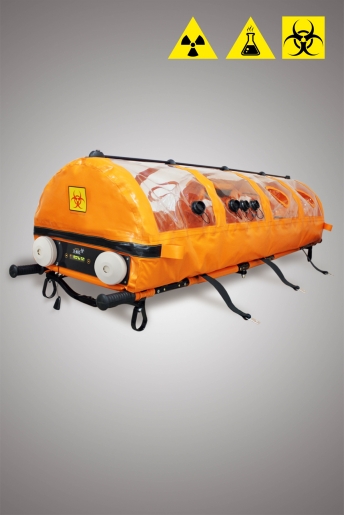 Транспортировка пациента с инфекционным заболеванием с применением транспортировочного изолирующего бокса
Больные или лица с подозрением на  COVID-19 перевозятся транспортом с использованием транспортировочного  изолирующего бокса (ТИБ), оборудованного фильтровентиляционными установками, окнами для визуального мониторинга состояния пациента, двумя парами встроенных перчаток для проведения основных процедур во время транспортирования. 
Для медицинской эвакуации пациента формируется медицинская бригада в составе 3-х специалистов: 1 врач специалист, 1 фельдшер, 1 санитар и водитель, обученных требованиям соблюдения противоэпидемического режима и прошедших дополнительный инструктаж по вопросам дезинфекции. Медицинские работники осуществляют прием пациента, его размещение в ТИБ и последующее сопровождение. 
Медицинские работники и водитель должны быть одеты в защитную одежду.
Транспортировка пациента с инфекционным заболеванием с применением транспортировочного изолирующего бокса (1)
Врач бригады оценивает состояние пациента на момент транспортирования и решает вопрос о проведении дополнительных медицинских манипуляций. 

Пациента размещают внутри камеры транспортировочного модуля в горизонтальном положении на спине и фиксируют ремнями; в ТИБ помещают необходимое для транспортирования и оказания медицинской помощи оборудование и медикаменты; после этого закрывают застежку- молнию. Проверяют надежность крепления фильтров, включают фильтровентиляционную установку на режим отрицательного давления.
Транспортировка пациента с инфекционным заболеванием с применением транспортировочного изолирующего бокса (2)
После помещения пациента в ТИБ медицинский персонал бригады:

протирает руки в резиновых перчатках и поверхность клеенчатого фартука, орошает наружную поверхность транспортировочного модуля дезинфицирующим раствором с экспозицией в соответствии с инструкцией по применению; 
проводит обработку защитных костюмов методом орошения дезинфицирующим раствором в соответствии с инструкцией по применению, затем снимает защитные костюмы и помещает их в мешки для опасных отходов; 
орошает дезинфицирующим средством наружную поверхность мешков с использованными защитными костюмами и относит на транспортное средство. 
В боксе инфекционного стационара пациента из ТИБ передают медицинским работникам стационара.
Транспортировка пациента с инфекционным заболеванием с применением транспортировочного изолирующего бокса (3)
После доставки больного в стационар медицинский транспорт и ТИБ, а также находящиеся в нем предметы, использованные при транспортировании, обеззараживаются силами бригады дезинфекторов на территории инфекционного стационара на специальной, оборудованной стоком и ямой, площадке для дезинфекции транспорта, используемого для перевозки больных в соответствии с действующими методическими документами. 
Внутренние и внешние поверхности транспортировочного модуля и автотранспорта обрабатываются путем орошения из гидропульта разрешенными для работы с опасными вирусами дезинфицирующими средствами в концентрации в соответствии с инструкцией. 
Фильтрующие элементы ТИБ и другие медицинские отходы утилизируют в установленном порядке.
Транспортировка пациента с инфекционным заболеванием с применением транспортировочного изолирующего бокса (4)
Защитную и рабочую одежду по окончании транспортирования больного подвергают специальной обработке методом замачивания в дезинфицирующем растворе по вирусному режиму согласно инструкции по применению. 
Все члены бригады обязаны пройти санитарную обработку в специально выделенном помещении инфекционного стационара. 
За членами бригад, проводивших медицинскую эвакуацию, устанавливается наблюдение на срок 14 дней.
Мероприятия бригады дезинфекции
Мероприятия по дезинфекции проводятся с учетом письма Роспотребнадзора от 23.01.2020 № 02/770-2020-32 «Об инструкции по проведению дезинфекционных мероприятий для профилактики заболеваний, вызываемых коронавирусами».
Мероприятия бригады дезинфекции (1)
По прибытии на место проведения дезинфекции члены бригады надевают защитную одежду. 
Заключительную дезинфекцию в транспортном средстве проводят немедленно после эвакуации больного. 
Для проведения обеззараживания в очаг входят два члена бригады, один дезинфектор остается вне очага. В обязанность последнего входит прием вещей из очага для камерной дезинфекции, приготовление дезинфицирующих растворов, поднос необходимой аппаратуры.
Мероприятия бригады дезинфекции (2)
Перед проведением дезинфекции необходимо закрыть окна и двери в помещениях, подлежащих обработке. 
Проведение заключительной дезинфекции начинают от входной двери здания, последовательно обрабатывая все помещения, включая комнату, где находился больной. 
В каждом помещении с порога, не входя в комнату, обильно орошают дезинфицирующим раствором пол и воздух.
Спасибо за внимание